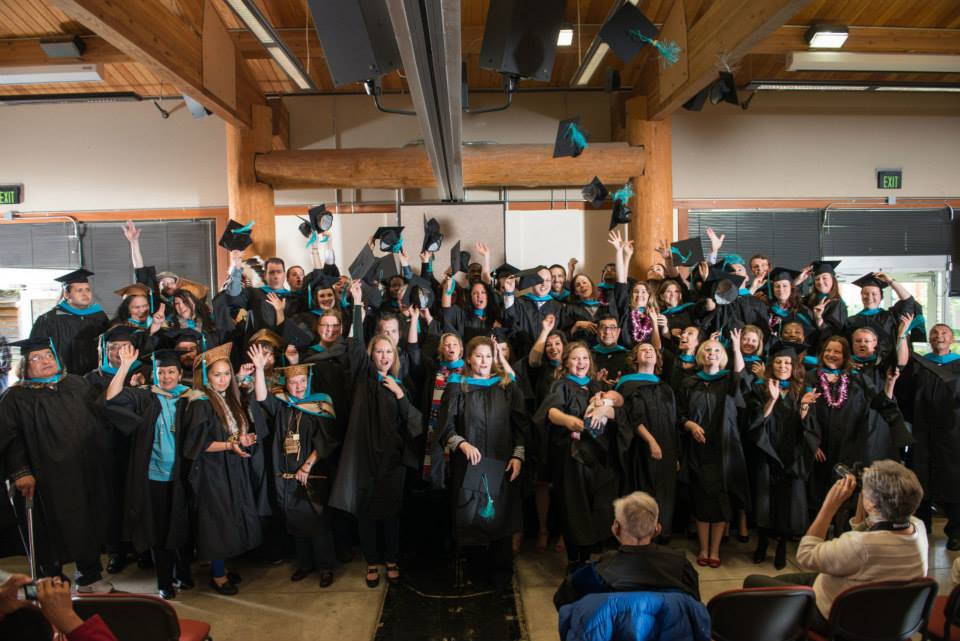 Master of Public Administration (MPA) graduate program at The Evergreen State College
Road Map
Why MPA at Evergreen? 
Schedule 
MPA Curriculum 
Concentrations
How to Apply 
Costs and Financial Aid
Questions
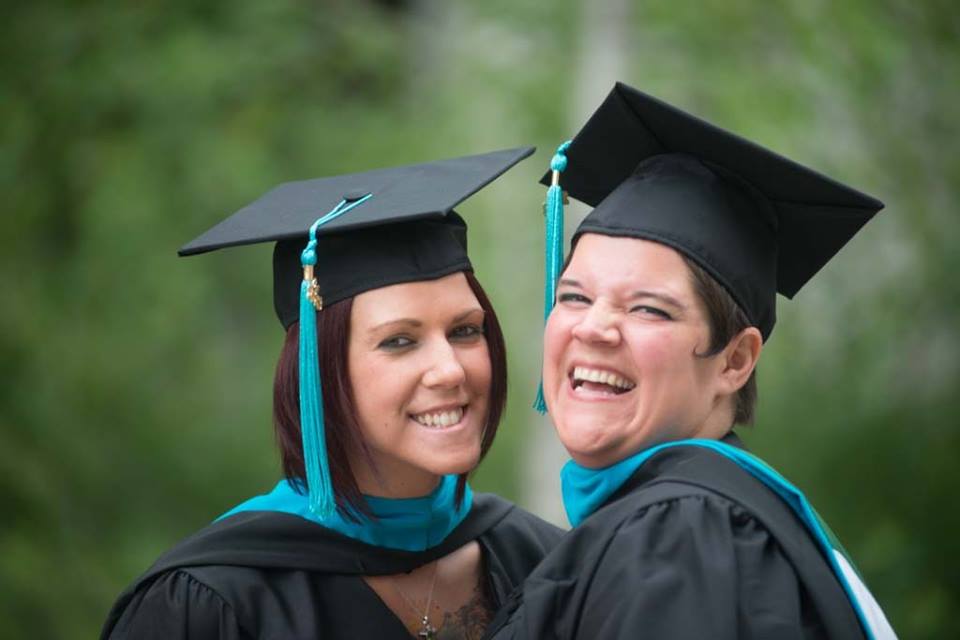 Why pursue a MPA degree?
Study governance, management and policy in an interdisciplinary context 
Aspire for a career working in the non-profit or public sector
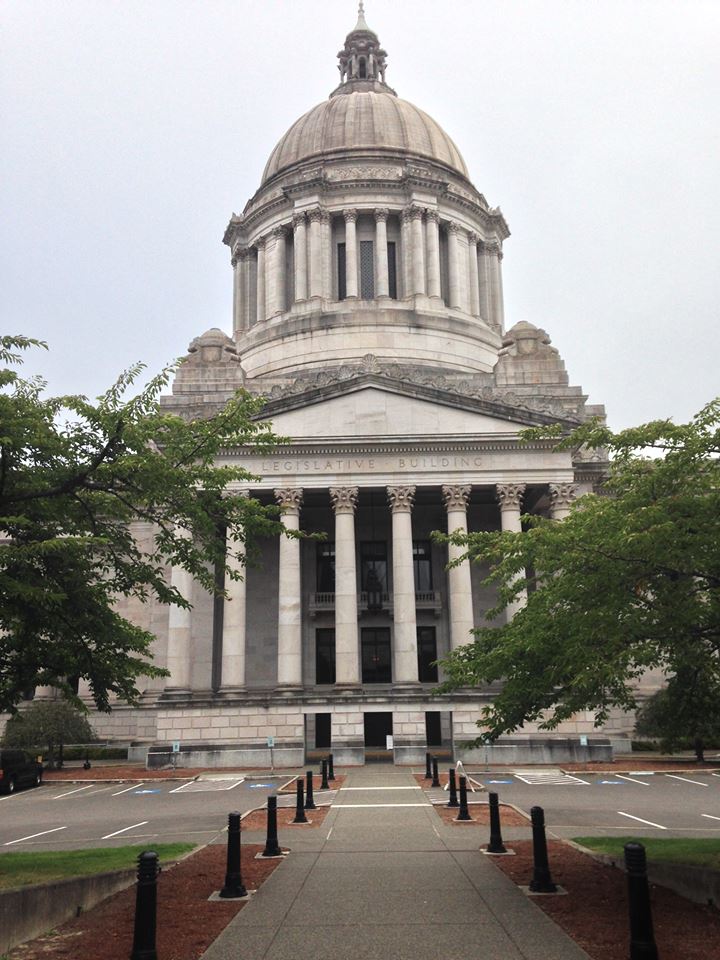 Why Evergreen?
Classes are convenient – keep your day job and earn your graduate degree 
Based in state capitol – Gain valuable exposure to government and supporting organizations 
One of the most affordable MPA programs in the region
Where do MPA Evergreen graduates work?
Federal, state, tribal, and local government 
Nonprofit organizations
Washington State Legislature
Higher Education
Organizations working on Native/Indigenous issues
Private industry and consulting
Schedule
You can complete your degree in two years attending full-time or as little as three years attending part-time
Core classes = 6 credits and meet on Thursdays 6 – 10 pm
Concentration and elective courses are offered on evenings and weekends
Tribal Governance concentration meet five sessions each quarter. Each session is 20 hours long and meets Fridays, Saturdays, and Sundays
MPA Curriculum
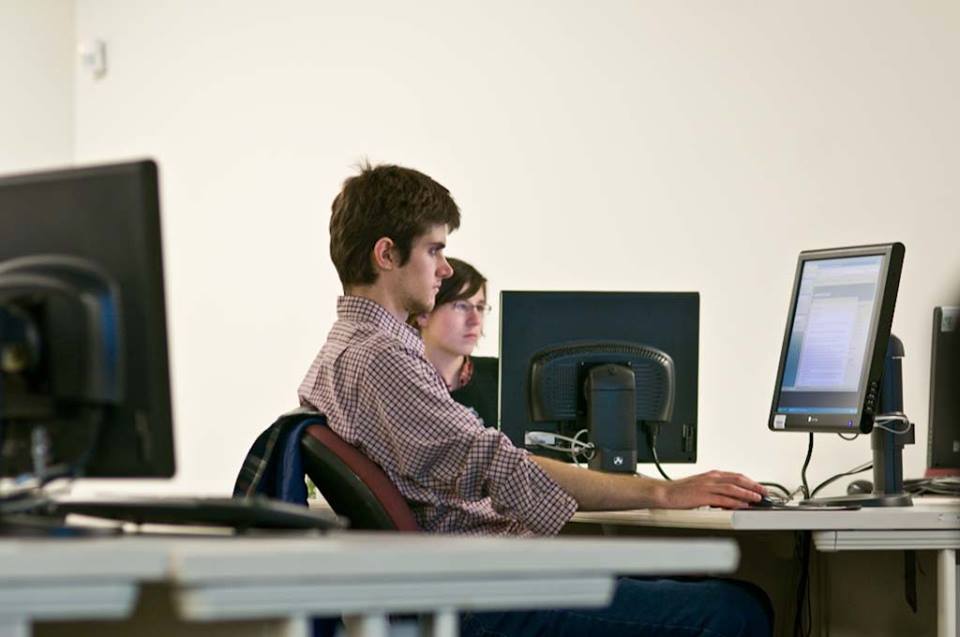 Core courses 
First-Year Core
Second-Year Core
Elective Coursework
Example elective courses
Doing the Public’s Business 
Homeland Security is Local 
International NGOs
Science Policy into Action
Lean in the Public Sector
International Drug Policy
Public Budgeting for the 21st Century
Negotiation Through a Feminist Lens
Concentrations
Admission requirements
Bachelor’s degree
Minimum GPA of 3.0
Statistics pre-requisite 
Evidence of your ability to do high quality graduate-level work 
May require 1-credit internship

We do not require the GRE
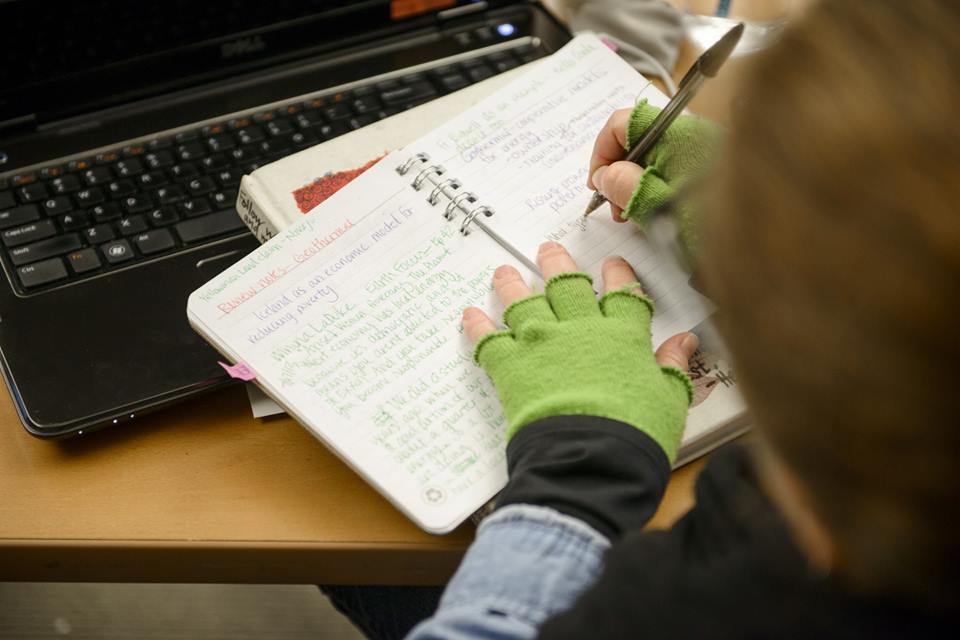 Prepare your application
Select and contact two recommenders
Format your resume 
Write a statement of purpose
Write a public policy essay 
Request official transcripts 
Apply online
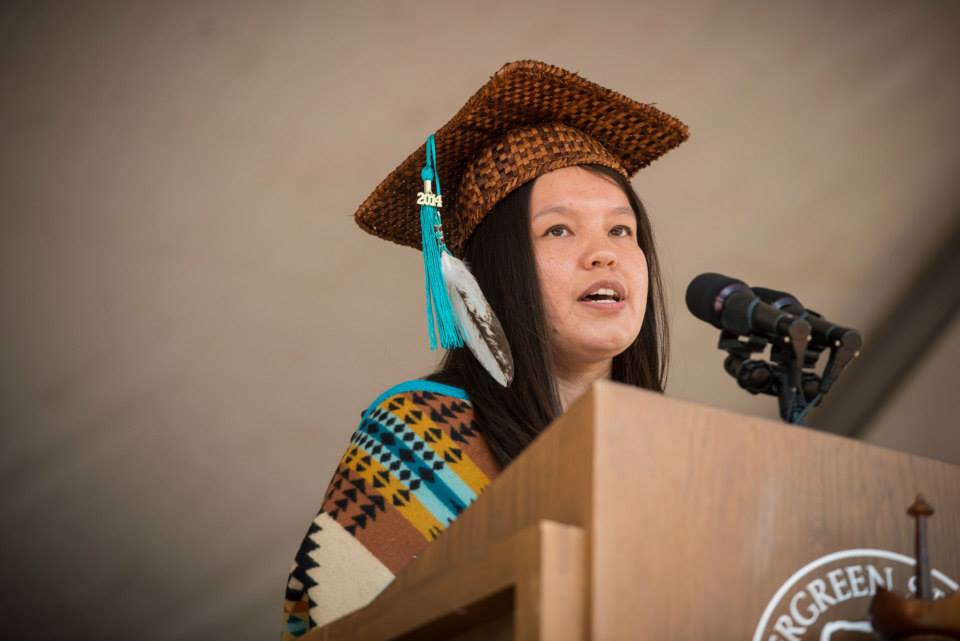 Priority deadline is February 1, 2018!
Costs and Financial Aid
One of the most affordable MPA programs in the country at under $10,000 a year for in-state resident, full-time study
Tuition calculator
MPA offers federal student aid and scholarship opportunities 
To be eligible for federal student aid, you must take at least 4 credits per quarter
Stay connected
?
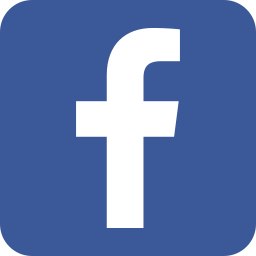 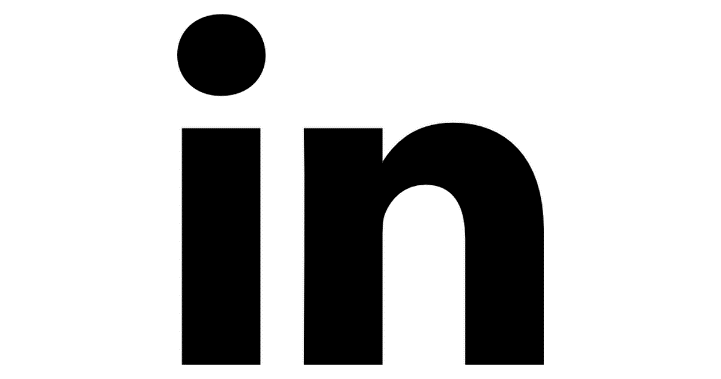 Puanani Nihoa 360-867-6202  nihoap@evergreen.edu
Anna Rhoads   360-867-6554  rhoadsa@evergreen.edu
@EvergreenMPA
@MPAEvergreen